Chemical Equilibrium in Ideal Gas Mixtures
In general for a reaction  in an the ideal gas mixture:
νAA(g) + νBB(g)  νCC(g) + νDD(g)
Condition for equilibrium (law of mass action)
At equilibrium, from the point of view of thermodynamics, the reacting system is just a mixture of ideal gas components.

Partition function for the ideal gas mixture is a product of partition functions of all the gases
We know that for the chemical potential:
Substituting the expressions for the chemical potential in the condition for equilibrium gives:
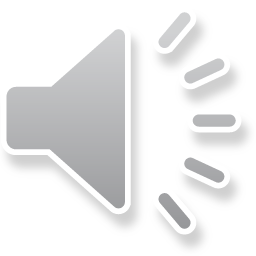 1
Chemical Equilibrium in Ideal Gas Mixtures
Dividing both sides by proper powers of the volume, we get the equilibrium constant in terms of concentrations
A temperature dependent constant
Using the ideal gas law we get the familiar expression for the equilibrium constant
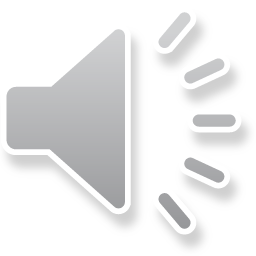 2
Chemical equilibrium in ideal gas mixtures (recombination reactions)
Example: Consider a high temperature reaction:
H(g) + H(g)  H2(g)

The equilibrium condition is determined by:
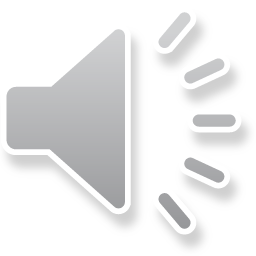 3
Chemical equilibrium between diatomic molecules
Consider a high temperature reaction
H2(g) + Cl2(g)  2HCl(g)

The equilibrium condition is determined by:
In Assignment 2, we see how the different factors in the molecular partition function affect the equilibrium constants
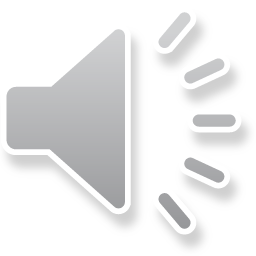 4
Chemical equilibrium of polyatomic molecules
Consider a high temperature reaction
H2(g) + ½ O2(g)  H2O(g)

The equilibrium condition is determined by:
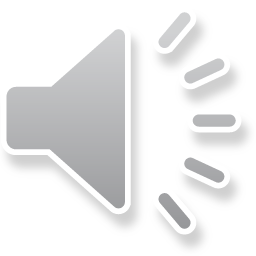 5
Partition functions for H2, O2, and H2O
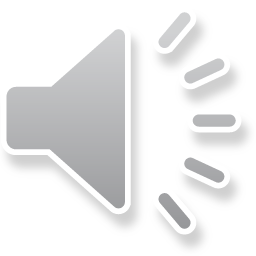 6